Welcome to our
Multimedia class
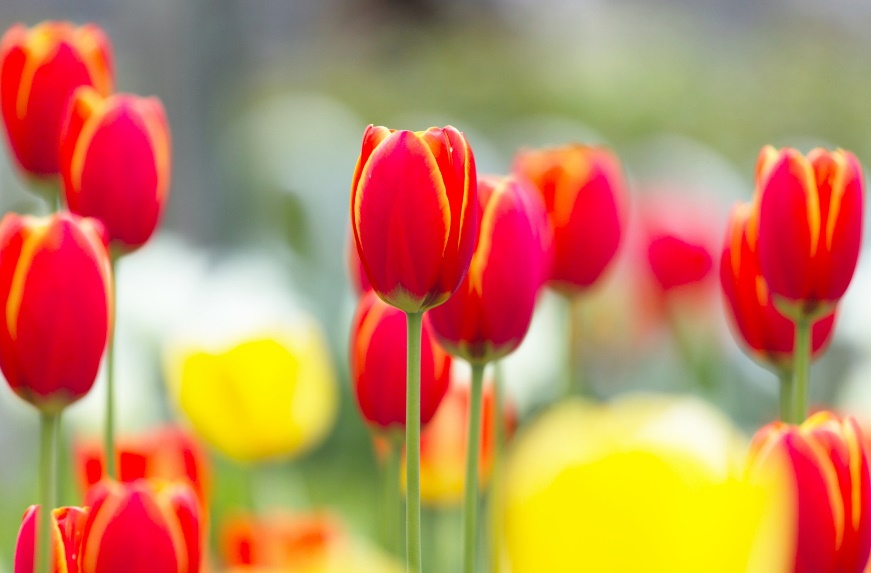 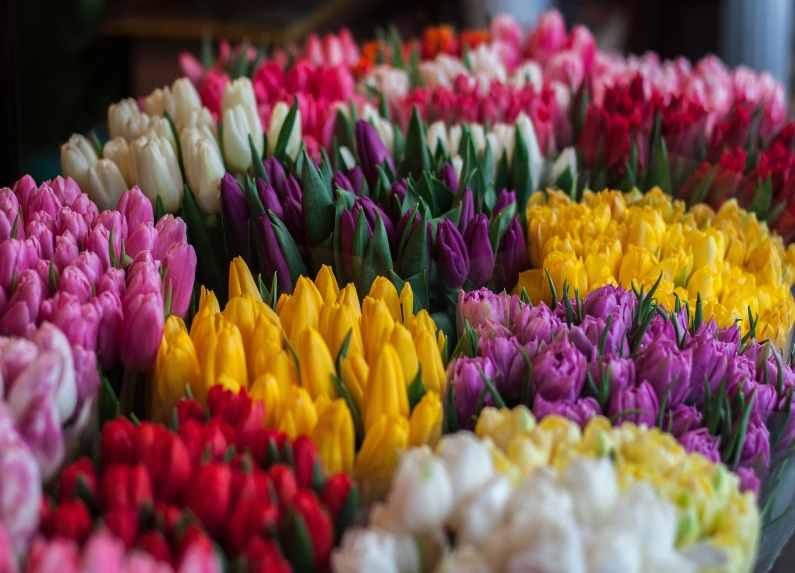 Teacher identity
Md: Ashraf Hossain
Assistant teacher
Shinepukur tanjimul ummah dakhil madrasha
Dohar,Dhaka
Mob:01729171552
Introduction of lesson
class: nine&ten
Sub:English
Unite:three
Lesson 2
Tropic>>>>may day
Look at the picture and talk about it
1.Whats do you see in the picture ?
                               2.Can you relate any historical event to this picture ?
3.What happened on this day ?
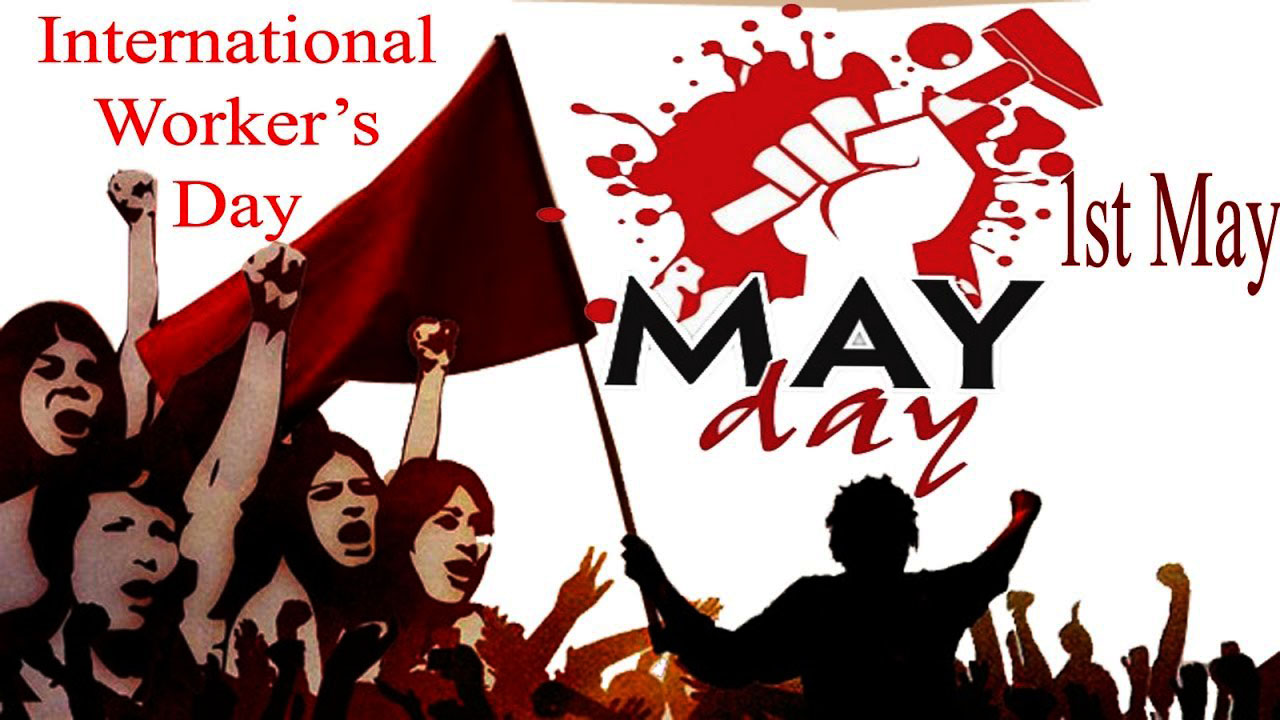 Today lesson
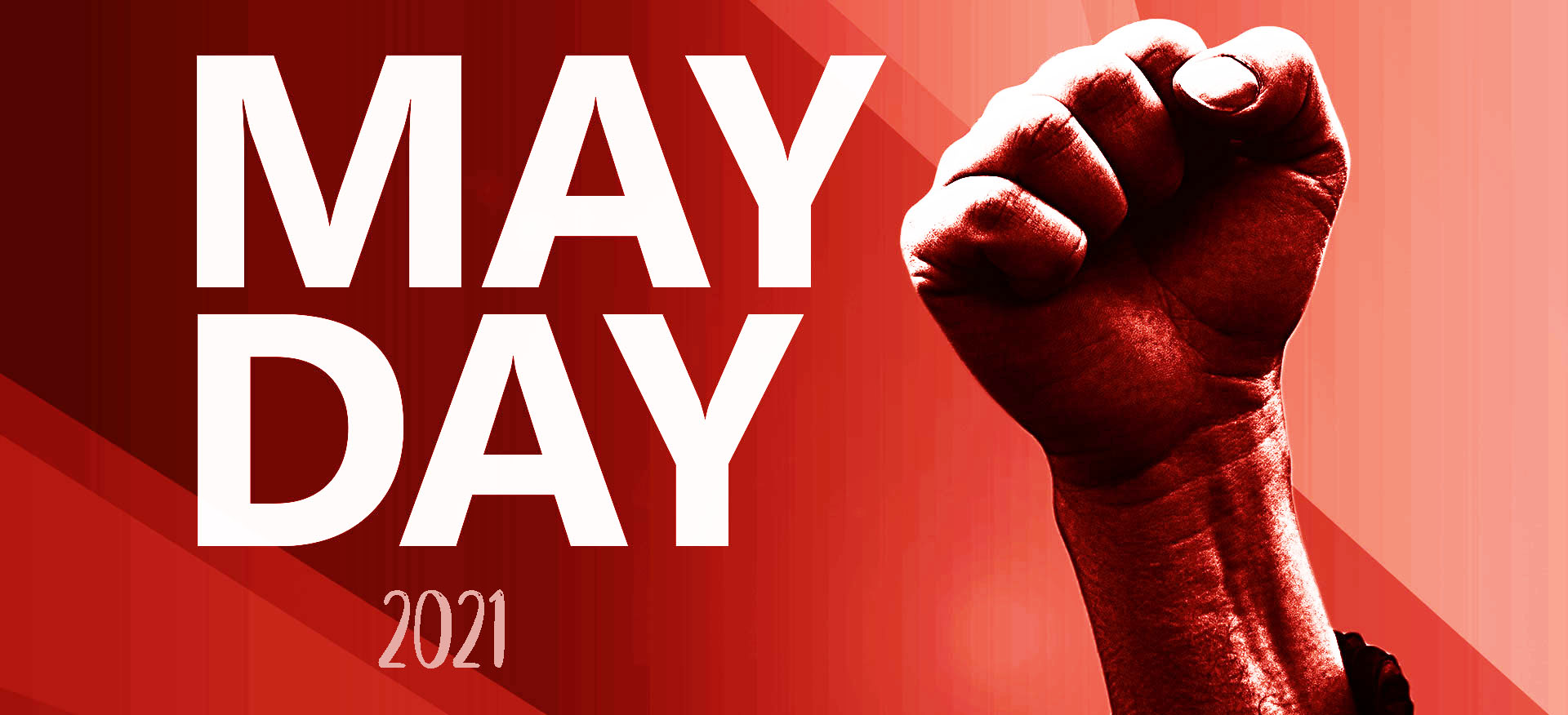 May day
Learning out comes
After this lesson the student will be able to—
1.Read and understand texts through silent reading.
2.Say true or false.
3.Ask and answer question.
3.Write a paragraph
Individual work
Complete the passage with suitable words
May day or international workers day is----on may 1 all over the world.
Today to--- the historical struggle and----of the working people to----an eight houre worksday.it is a public holiday in almost the countries of the ----.
Pair work
Discuss in pair and answer the following question
1.What does may day refer to…?
2.How long did the workers have to work in a day before the may 1 strike..?
3.What do you learn from the events of may 1,1886
Now match your answer pair work
1.May day means international workers day.
2.The working people to establish an eight hour workday.
3.We learn from the events of may 1,1886 in demanding an eight hour work all over the world.
Group work
Discuss in a group and ans: the following  question
1.What do you mean may day
2.How many people died the strike
3.Write the short summary about may day
evaluation
Write words meaning…….
Observe, commemorate, historical, struggle,
Sacifices,establesh, public, holiday,
Attacked,urged,demanding,leaving,injured,revolution,strikers
Home work
Write the paragraph about may day…..in 150 words
Thank you 
Best wishes for you
Always specks the truth